Теория вероятностей
 – наука о вычислении вероятностей случайных событий. 

    Задача теории вероятностей – установление и математическое исследование закономерностей массовых случайных явлений.
Теория вероятностей
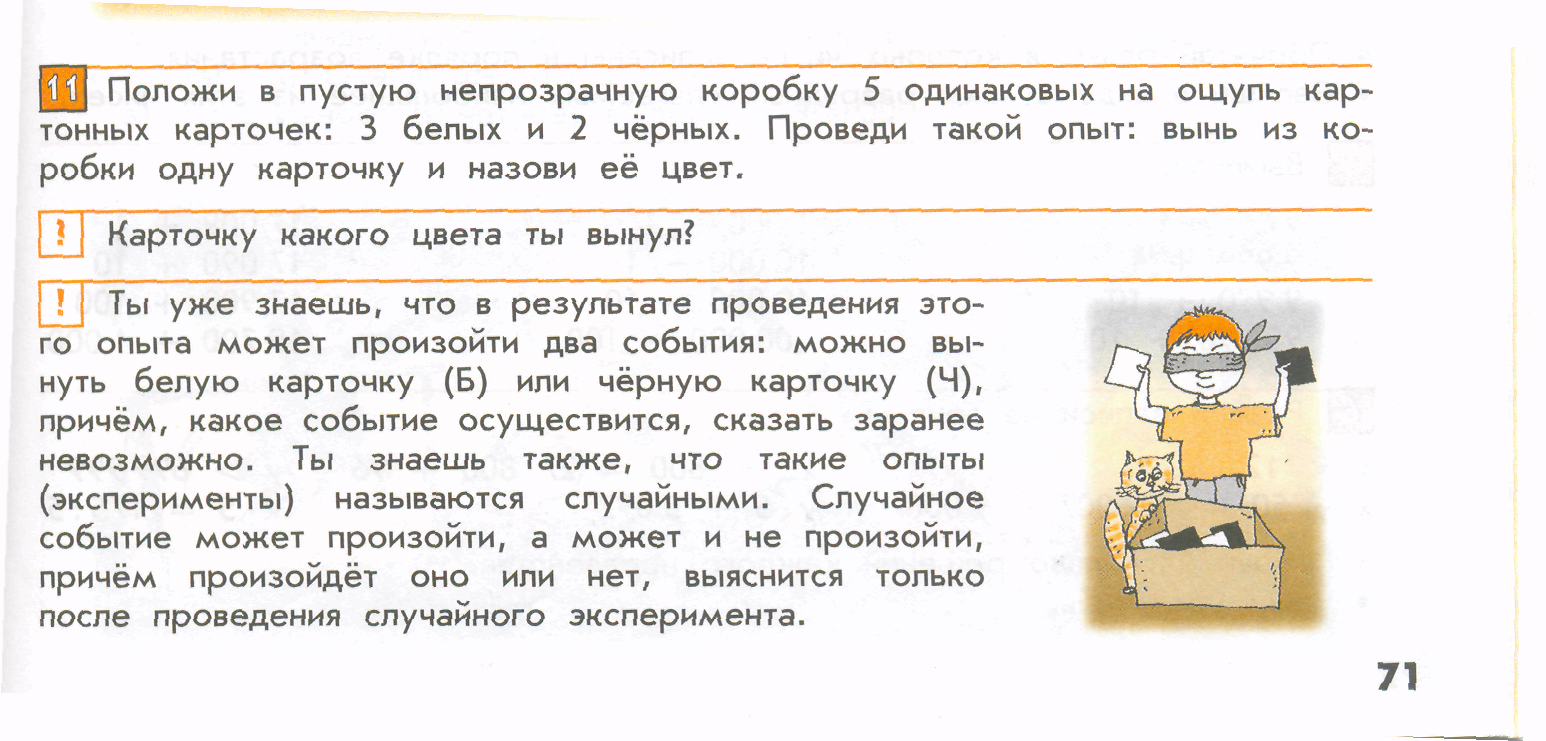 Теория вероятностей
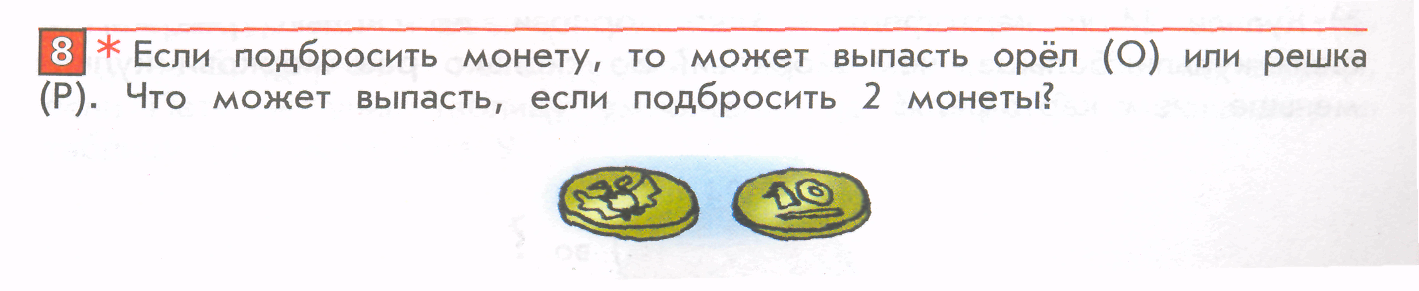 Статистика (от латинского status – состояние) 


определяется как наука, изучающая, обрабатывающая и анализирующая  количественные данные о массовых явлениях в жизни, с помощью которой можно получить обобщенные сведения, рассчитать связи и влияния, обнаружить закономерности в развитии изучаемых процессов.
Статистика
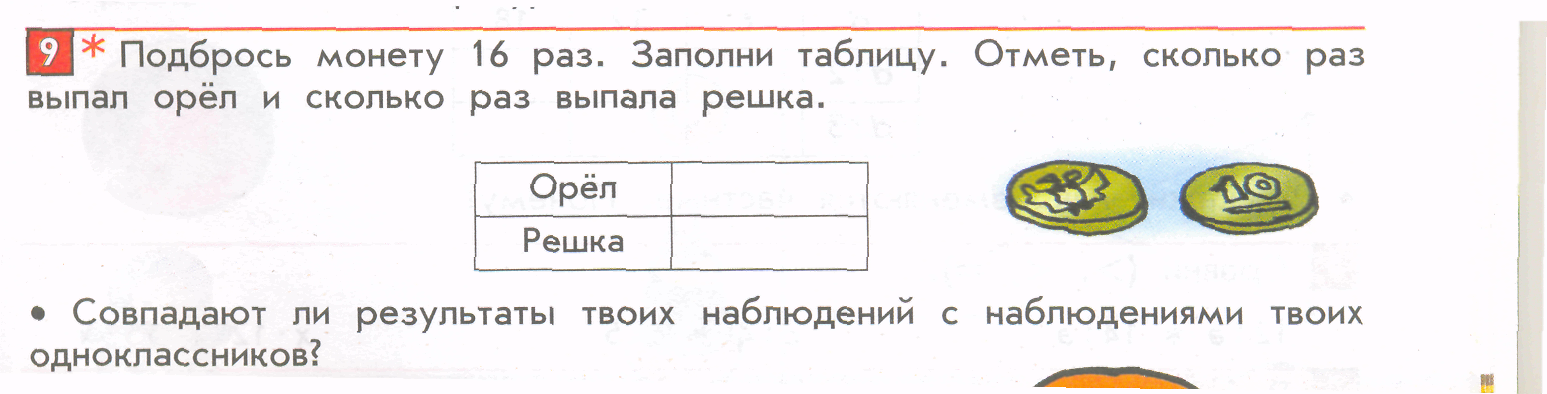 Статистика
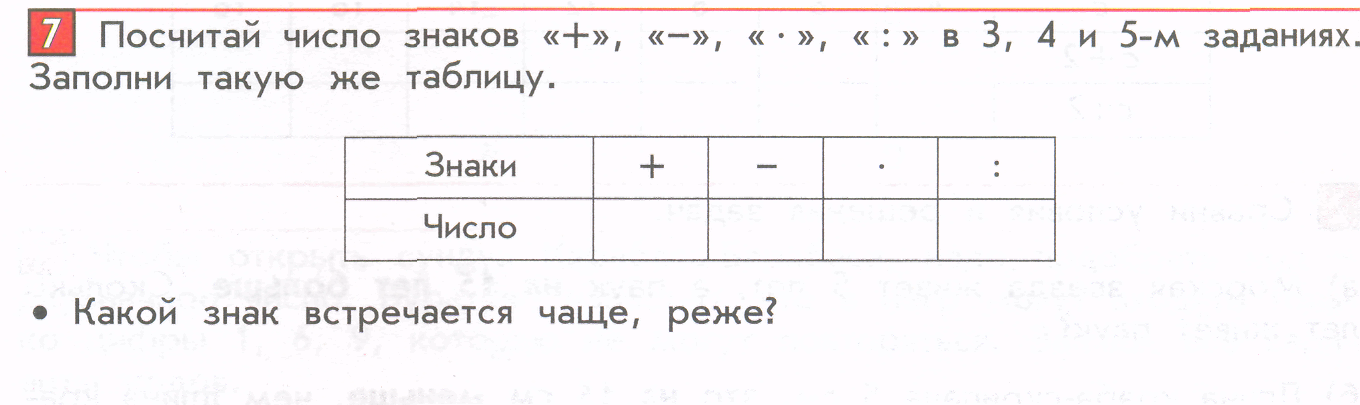